Chemical Solutions
Classification of Matter
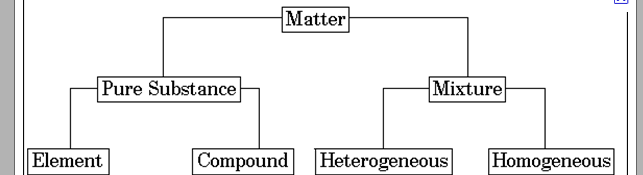 Homogeneous mixtures have the same properties throughout
Heterogeneous mixtures have different properties in small samples
An aqueous solution is water that contains dissolved substances.  The dissolving medium is the solvent and the dissolved particles are the solute. A solvent dissolves solute.
Solutions can have color to them, but they are clear and transparent.  If a mixture is opaque or translucent (cloudy) then it contains undissolved particles and it is considered to be heterogenous.
Solubility
The solubility of a substance is the amount of solute that dissolves in a given quantity of solvent.  It is often expressed in grams per 100g of solvent, as a percent or as ppm.
A saturated solution contains the maximum amount of solute at a given temperature and pressure.
An unsaturated solution has the capacity to dissolve more solute at a given temperature and pressure.
2 liquids are miscible if they dissolve into each other. (vinegar & water)
2 liquids are immiscible if they do not dissolve into each other. (oil & water)
Conductivity of solutions
Electrolytes are compounds that when in an aqueous solution they conduct electricity.  Non-electrolytes do not conduct electricity in solution.
Electrolytes disperse charged particles throughout the solution .
Non-electrolytes disperse electrically neutral particles throughout the solution.

.
Ionization reactions
Dissociation or ionization is the seperation of ions that occurs when a compound is dissolved in water.  It will create a conductive solution.
Example 1: salt water NaCl(aq)
H2O is the solvent, NaCl is the solute and an electrolyte. 
NaCl(s)  Na1+(aq) +  Cl1-(aq)
In this reaction solid NaCl is placed in water.  It is an ionic compound, therefore made up of ions.  The Na1+ breaks away from the Cl1- .  These charged ions is what causes the solution to be conductive.
Example 2:  sugar water C12H22O11(aq)
H2O is the solvent, C12H22O11 is the solute and a non-electrolyte. 
C12H22O11(s)  C12H22O11(aq)
In this reaction, because sugar is molecular it has no charged ions.  It will not ionize and the solution will not conduct electricity.  The chemical remains intact even though it is dissolved.
What ionizes?
Solution Properties